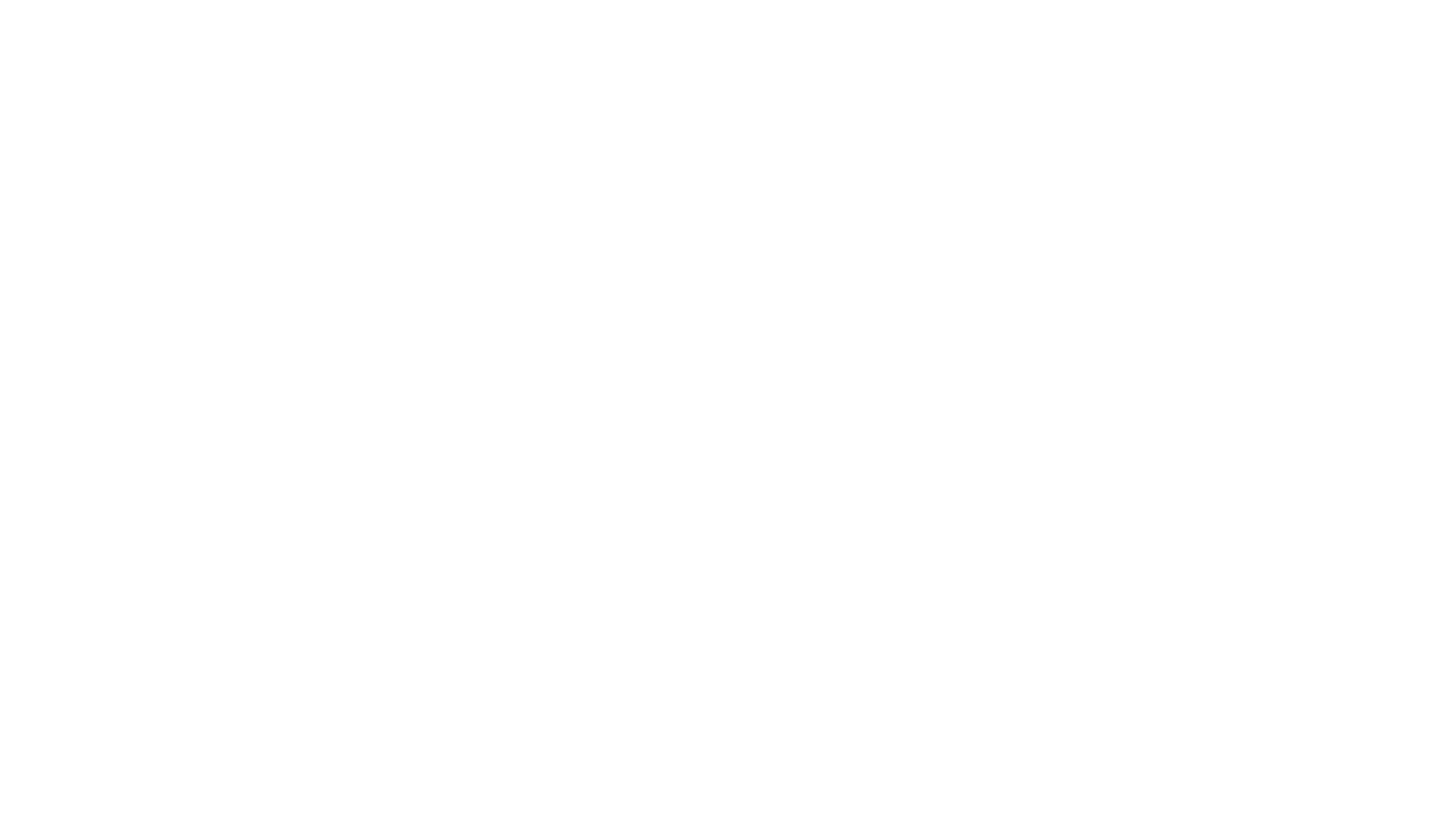 第二十八课礼轻情意重
礼轻情意重：礼物虽然很轻，但情意却很深厚。
轻：easy, simple; gentle; light。 重
情意：friendly regard; affection
深厚的情意 deep affection
节目、妇女节、教师节、愚人节、
准备： 事先安排。prepare; get ready:
你准备好了吗 ？
一切都准备好了， 咱们走吧!
赏：admire; enjoy; appreciate:
欣赏
纪念品：souvenir
纪念：表示怀念  commemorate
纪念活动、纪念碑 monument
希望：hope、wish、expect、want
有成功的希望
without any hope 毫无希望
他从小就～做一名医生。
他放弃一切希望。
文房四宝：指笔、墨、纸、砚，是书房中常备的四种文具。
之一：我们认为她的表演是我们见过的最佳表演之一。
We rate her performance one of the best we've ever seen. 
可乐是我喜欢的饮料之一。
学习最好的学生之一、中国名牌之一、
名牌：出名的牌子。 famous brand，
名牌手表、名牌大学、名牌汽车
书法大赛、书法练习
一条围巾
戴围巾、戴眼镜、戴手套、戴帽子
她头上戴了一朵红花。
那么：
指示性质、状态、方式和程度等like that、in that way。
你不该那么做。
放在数量词前， 表示估计 about; or so: 我只见过他那吗一两次。
then; in that case; such being the case
这样做既然不行，～你打算怎么办呢?
收：接受  to accept; to receive; 
收入 income
小意思：这是我的一点小意思， 送给你做生日礼物。
有 /没有 表示比较
反问句：就是用疑问的句式，表达肯定的观点。 反问句表面看来是疑问的形式，但实际上表达的是肯定的意思，答案就在问句之中。 反问的形式比一般的陈述句语气更加强烈，更能引起人们的深思与反思
学习好，就一定能成功吗？
难道你觉得自己对吗？
连动句：连动句的特点是，主语只有一个，但是动词和宾语有一个以上。两个动词共用一个主语
结果补语：放在动词后面作结果补语、表示动词的结果。
作业
生词一 
造句
 A+有/没有/有没有+B+那么/这么+adj
反问句2个句子 （。。。不是。。。吗？ And 。。。哪儿是。。？）
 连动句。 S +有/没有/有没有+O+V..  造2个句子。
结果补语 上 造2个句子